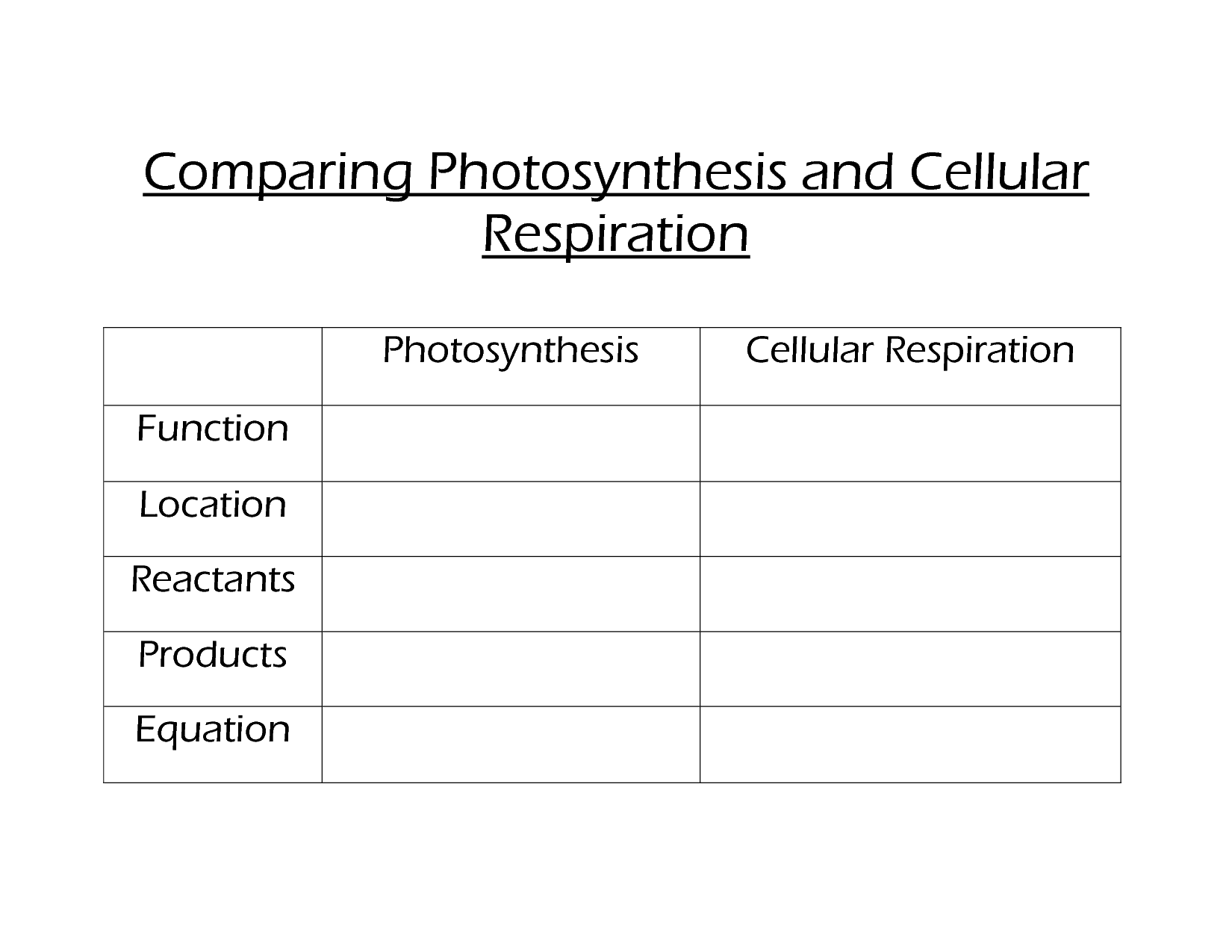 Label page 27 Venn Diagram and copy this information on page 27.
Sunlight
None
Photosynthesis/Cellular Respiration Foldable
Create a waterfall foldable using 2 sheets of white paper. 
Cut down the middle of the top three flaps.
Label and complete the foldable as shown below.
Photosynthesis
Cellular Respiration
Draw a picture here
Draw a picture here
Draw a picture and label inside above each flap
Location
Location
Ingredients
Ingredients
Products
Products